Разработка профессиональных стандартов в области здравоохранения»
докладчик заместитель председателя УМО направления подготовки «Здравоохранение» Сыдыкова С.И.
ОТРАСЛЕВАЯ СИСТЕМА КВАЛИФИКАЦИЙ
Перечень регулируемых профессий, утвержден протоколом заседания Республиканской трехсторонней комиссии по социальному партнерству и регулированию социальных и трудовых отношений от 12 марта 2021 года;
Отраслевая рамка квалификаций «Здравоохранение» утверждена протоколом Отраслевой комиссии по социальному партнерству и регулированию социальных и трудовых отношений в сфере здравоохранения № 2 от «8» февраля 2022 года;
МЗ РК составлен план разработки и утверждения профстандартов.
Номенклатура специальностей
Перечень регулируемых профессий
Номенклатура должностей
Перечень сертифицируемых специальностей
Квалификационные характеристики
Отраслевая система квалификаций
Приказ об утверждении ПС (30.11.2022)
ПС «Акушерство и гинекология»
ПС «Аллергология и иммунология» 
ПС «Ангиохирургия» 
ПС «Гастроэнтерология»
ПС «Дерматовенерология»
ПС «Инфекционные болезни» 
ПС «Кардиология»
ПС «Кардиохирургия», 
ПС «Медицинская генетика»
ПС «Медицинская оптика»
ПС «Нейрохирургия»
ПС
12. ПС «Нефрология»
13. ПС «Общая хирургия» 
14. ПС «Оториноларингология» 
15. ПС «Офтальмология» 
16. ПС «Профессиональная патология» 
17. ПС «Психиатрия» 
18. ПС «Ревматология» 
19. ПС «Травматология и ортопедия» 
20. ПС «Урология и андрология»
21. ПС «Эндокринология»
ПС
ПС
ПС
ПС
ПС
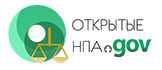 https://legalacts.egov.kz/npa/view?id=14318890
ПЛАН РАЗРАБОТКИ И УТВЕРЖДЕНИЯ ПРОФСТАНДАРТОВ от 09.12.2022.
Авиационная и космическая медицина (ГУП МУК)
Анестезиология и реаниматология (ГУП КазНМУ)
Гематология (ГУП МУК)
Детская хирургия (ГУП КазНМУ)
Клиническая диетология (ГУП КазНМУ)
Клиническая лабораторная диагностика (ГУП МУА)
Клиническая психология (ГУП МУК)
Клиническая фармакология (ГУП МУК)
Медико-профилактическое дело (ГУП ВШОЗ)
Медицинская техника
Медицины чрезвычайных ситуаций и катастроф (ГУП ВШОЗ)
Менеджер здравоохранения (ГУП ВШОЗ)
Неврология (ГУП МУК)
Общественное здравоохранение (ГУП ВШОЗ)
Онкология (ГУП МУС)
Онкология и гематология (детская) (ГУП КазНМУ)
Патологическая анатомия (ГУП МУА)
Педиатрия (ГУП КазНМУ)
Перфузиология (ГУП КазНМУ)
Пластическая хирургия (ГУП МУА)
Радиология (ГУП МУА)
Семейная медицина (ГУП МУК)
Сестринское дело 
Социальный работник в области здравоохранения
Спортивная медицина (ГУП КазНМУ)
Стоматология (ГУП КазНМУ)
Терапия (ГУП МУК)
Токсикология (ГУП КазНМУ)
Традиционная медицина (ГУП КазНМУ)
Трансфузиология (ГУП КазНМУ)
Фармация (ГУП ЮКМА)
Фельдшер
Физиопульмонология (ГУП МУК)
Физическая медицина и реабилитация (ГУП КазНМУ)
Функциональная диагностика
Челюстно-лицевая хирургия (ГУП КазНМУ)
Разработать проекты 18 ПС; 
Актуализировать проекты 15 ПС;
Утвердить составы рабочих групп, план разработки и обсуждения ПС.
ПЛАН РАЗРАБОТКИ И УТВЕРЖДЕНИЯ ПРОФСТАНДАРТОВ от 09.12.2022.
Авиационная и космическая медицина (ГУП МУК)
Анестезиология и реаниматология (ГУП КазНМУ)
Гематология (ГУП МУК)
Детская хирургия (ГУП КазНМУ)
Клиническая нутрициология (ГУП КазНМУ)
Клиническая лабораторная диагностика (ГУП МУА)
Клиническая психология (ГУП МУК)
Клиническая фармакология (ГУП МУК)
Медико-профилактическое дело (ГУП ВШОЗ)
Медицинская техника
Медицины чрезвычайных ситуаций и катастроф (ГУП ВШОЗ)
Менеджер здравоохранения (ГУП ВШОЗ)
Неврология (ГУП МУК)
Общественное здравоохранение (ГУП ВШОЗ)
Онкология (ГУП МУС)
Онкология и гематология (детская) (ГУП КазНМУ)
Патологическая анатомия (ГУП МУА)
Педиатрия (ГУП КазНМУ)
Перфузиология (ГУП КазНМУ)
Пластическая хирургия (ГУП МУА)
Радиология (ГУП МУА)
Семейная медицина (ГУП МУК)
Социальный работник в области здравоохранения
Спортивная медицина (ГУП КазНМУ)
Стоматология (ГУП КазНМУ)
Терапия (ГУП МУК)
Токсикология (ГУП КазНМУ)
Традиционная медицина (ГУП КазНМУ)
Трансфузиология (ГУП КазНМУ)
Фармация (ГУП ЮКМА)
Физиатрия (ГУП МУК)
Пульмонология (ГУП МУК)
Физическая медицина и реабилитация (ГУП КазНМУ)
Функциональная диагностика
Челюстно-лицевая хирургия (ГУП КазНМУ)
Нутрициология
Кинезотерапия, эрготерапия
Запланировано 34 ПС; 
Подготовлено 37 ПС.
Проект решения:
Одобрить и рекомендовать к утверждению проекты профессиональных стандартов в области здравоохранения согласно приложению 1 к настоящему протоколу